New European Commission
Legal Affairs Committee 
16. October 2019, Prague
New Set-up
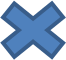 © European Federation of Building Societies
2
EFBS relevant Commissioners
© European Federation of Building Societies
3
Most relevant changes
Three Executive Vice-Presidents working on the biggest challenges for the EU while overseeing specific directorates:
Digitisation (Vestager) – DG COMP 
Environment (Timmermans) – DG CLIMA
Economy (Dombrovskis) – DG FISMA
© European Federation of Building Societies
4
Gender and political group balance
13/27 Commissioners are female 
S&D 10 (ES, FI, IT, LU, MA, NL, PT, RO, SK, SW)
EPP 9 (AT, BG, CR,CY, DE, EE, HU, IE, LA)
Liberal 6 (BE, CZ, DK, ES, FR, SL)
ECR 1 (PL)
Greens 1 (LI)
© European Federation of Building Societies
5